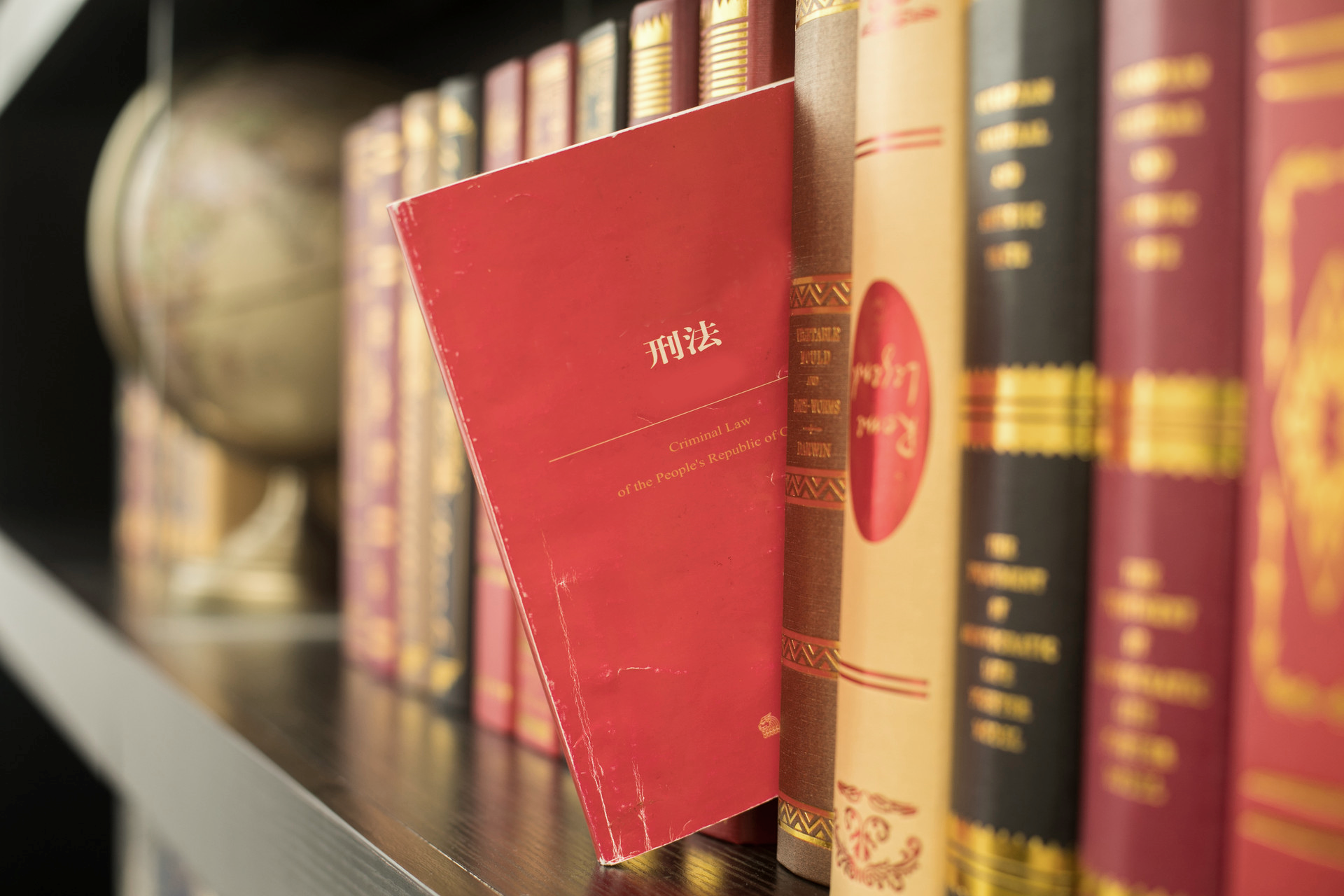 《中华人民共和国民法典·侵权责任编》——民事权益的守护之盾
郑州大学第五附属医院法制办
2025年5月20日
立法定位与核心功能
01
CONTENT
目录
Legal Positioning and Core Functions
主要内容
02
Main content
意义与价值
03
Meaning and Value
01
立法定位与核心功能
Legal Positioning and Core Functions
立法定位与核心功能
01
1
2
3
核心使命
制裁与预防
风险分配与社会平衡
侵权责任编的核心功能在于为民事主体（自然人、法人、非法人组织）在民事权益遭受不法侵害时提供法律救济。它确立了“有损害即有救济”的基本理念，旨在填补受害人的损失（包括财产损失和非财产损失），恢复被破坏的民事法律秩序。
通过对侵权行为人施加损害赔偿等民事责任，该编也起到了制裁不法行为、警示社会、预防侵权行为发生的作用。特别是惩罚性赔偿制度的引入（如产品责任、环境污染、知识产权侵权等特定领域），强化了法律的威慑力。
在现代化社会中，风险无处不在，如高度危险作业、产品缺陷、环境污染等。侵权责任编的重要作用之一是公平合理地分配这些风险带来的损害后果，平衡行为自由与权益保护、个体利益与社会整体利益之间的关系。
02
主要内容
Main content
主要内容
01
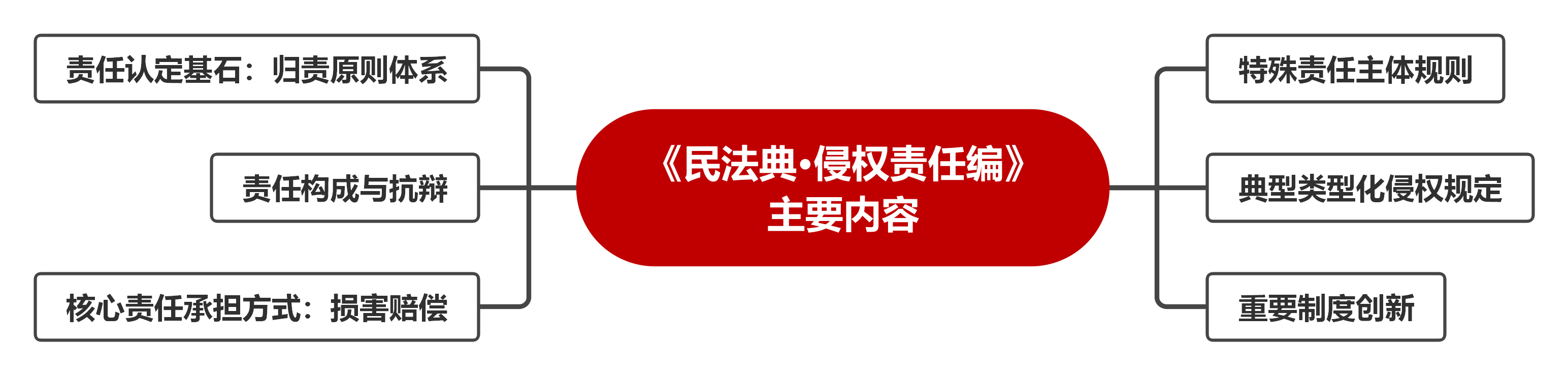 《民法典》侵权责任编以保护民事权益为核心，构建了以过错责任原则为主、无过错责任原则和公平责任原则为补充的归责体系，详细规定了侵权责任的构成要件（行为、损害、因果关系、过错）及抗辩事由（如受害人故意、不可抗力等）。其核心责任承担方式是损害赔偿，涵盖人身损害、财产损害、精神损害（包括侵害人身意义特定物）及针对恶意侵权的惩罚性赔偿。编章对特殊责任主体（如监护人、用人单位、网络服务提供者、安全保障义务人）的责任承担规则进行了明确，并对常见类型化侵权行为（如产品责任、交通事故、医疗损害、环境污染、高度危险作业、饲养动物损害、物件损害）设立了精细化规范，同时创新性地引入了“自甘风险”和“自助行为”等制度，旨在全面救济受害人、制裁侵权行为并合理分配社会风险。
主要内容-典型类型化侵权规定
02
一、产品责任（第1202-1207条）
生产者无过错责任，销售者过错责任（特殊情形无过错），惩罚性赔偿。
二、机动车交通事故责任（第1208-1217条）
交强险优先，区分机动车之间（过错）与机动车对非机/行人（无过错+减责）规则。
三、医疗损害责任（第1218-1228条）
医疗机构过错责任（常适用过错推定），强调知情同意、病历保管。
四、环境污染和生态破坏责任（第1229-1235条）
无过错责任，惩罚性赔偿，明确生态修复责任与公益诉讼。
主要内容-典型类型化侵权规定
02
五、高度危险责任（第1236-1244条）
核设施、航空器等严格无过错责任，特殊免责。
六、饲养动物损害责任（第1245-1251条）
饲养人/管理人无过错责任，烈性犬等禁止饲养动物、遗弃/逃逸动物特殊规则。
七、建筑物和物件损害责任（第1252-1258条）
倒塌/脱落/坠落致害（无过错/过错推定），堆放物、妨碍通行物、林木、地面施工/地下设施致害规则。
典型类型化侵权规定——医疗损害责任
02
医疗损害责任（第1218-1223条）
第一千二百一十八条　患者在诊疗活动中受到损害，医疗机构或者其医务人员有过错的，由医疗机构承担赔偿责任。
第一千二百一十九条　医务人员在诊疗活动中应当向患者说明病情和医疗措施。需要实施手术、特殊检查、特殊治疗的，医务人员应当及时向患者具体说明医疗风险、替代医疗方案等情况，并取得其明确同意；不能或者不宜向患者说明的，应当向患者的近亲属说明，并取得其明确同意。
医务人员未尽到前款义务，造成患者损害的，医疗机构应当承担赔偿责任。
第一千二百二十条　因抢救生命垂危的患者等紧急情况，不能取得患者或者其近亲属意见的，经医疗机构负责人或者授权的负责人批准，可以立即实施相应的医疗措施。
第一千二百二十一条　医务人员在诊疗活动中未尽到与当时的医疗水平相应的诊疗义务，造成患者损害的，医疗机构应当承担赔偿责任。
第一千二百二十二条　患者在诊疗活动中受到损害，有下列情形之一的，推定医疗机构有过错：
（一）违反法律、行政法规、规章以及其他有关诊疗规范的规定；
（二）隐匿或者拒绝提供与纠纷有关的病历资料；
（三）遗失、伪造、篡改或者违法销毁病历资料。
第一千二百二十三条　因药品、消毒产品、医疗器械的缺陷，或者输入不合格的血液造成患者损害的，患者可以向药品上市许可持有人、生产者、血液提供机构请求赔偿，也可以向医疗机构请求赔偿。患者向医疗机构请求赔偿的，医疗机构赔偿后，有权向负有责任的药品上市许可持有人、生产者、血液提供机构追偿。
典型类型化侵权规定——医疗损害责任
02
医疗损害责任（第1224-1228条）
第一千二百二十四条　患者在诊疗活动中受到损害，有下列情形之一的，医疗机构不承担赔偿责任：
（一）患者或者其近亲属不配合医疗机构进行符合诊疗规范的诊疗；
（二）医务人员在抢救生命垂危的患者等紧急情况下已经尽到合理诊疗义务；
（三）限于当时的医疗水平难以诊疗。
前款第一项情形中，医疗机构或者其医务人员也有过错的，应当承担相应的赔偿责任。
第一千二百二十五条　医疗机构及其医务人员应当按照规定填写并妥善保管住院志、医嘱单、检验报告、手术及麻醉记录、病理资料、护理记录等病历资料。
患者要求查阅、复制前款规定的病历资料的，医疗机构应当及时提供。
第一千二百二十六条　医疗机构及其医务人员应当对患者的隐私和个人信息保密。泄露患者的隐私和个人信息，或者未经患者同意公开其病历资料的，应当承担侵权责任。
第一千二百二十七条　医疗机构及其医务人员不得违反诊疗规范实施不必要的检查。
第一千二百二十八条　医疗机构及其医务人员的合法权益受法律保护。
干扰医疗秩序，妨碍医务人员工作、生活，侵害医务人员合法权益的，应当依法承担法律责任。
03
意义与价值
Meaning and Value
意义与价值
03
体现社会主义核心价值观
其规则设计体现了平等、公正、法治、诚信等核心价值观，弘扬了互助友爱、保护弱者的社会风尚。
提升社会治理水平
通过合理分配风险、制裁不法、倡导注意义务，引导公民、企业、组织规范自身行为，促进社会和谐稳定。
完善民事权利保护体系
构建了全面、系统、可操作的民事权益救济制度，是保障公民人身权、财产权等基本权利的重要法律武器。
统一裁判尺度
整合了原有分散的侵权法律规范，为司法机关审理侵权纠纷案件提供了统一、权威的法律依据。
回应时代需求
针对网络侵权、环境污染、产品安全、医疗纠纷等社会热点问题，制定了更为明确、有力的规则。
意义与价值
03
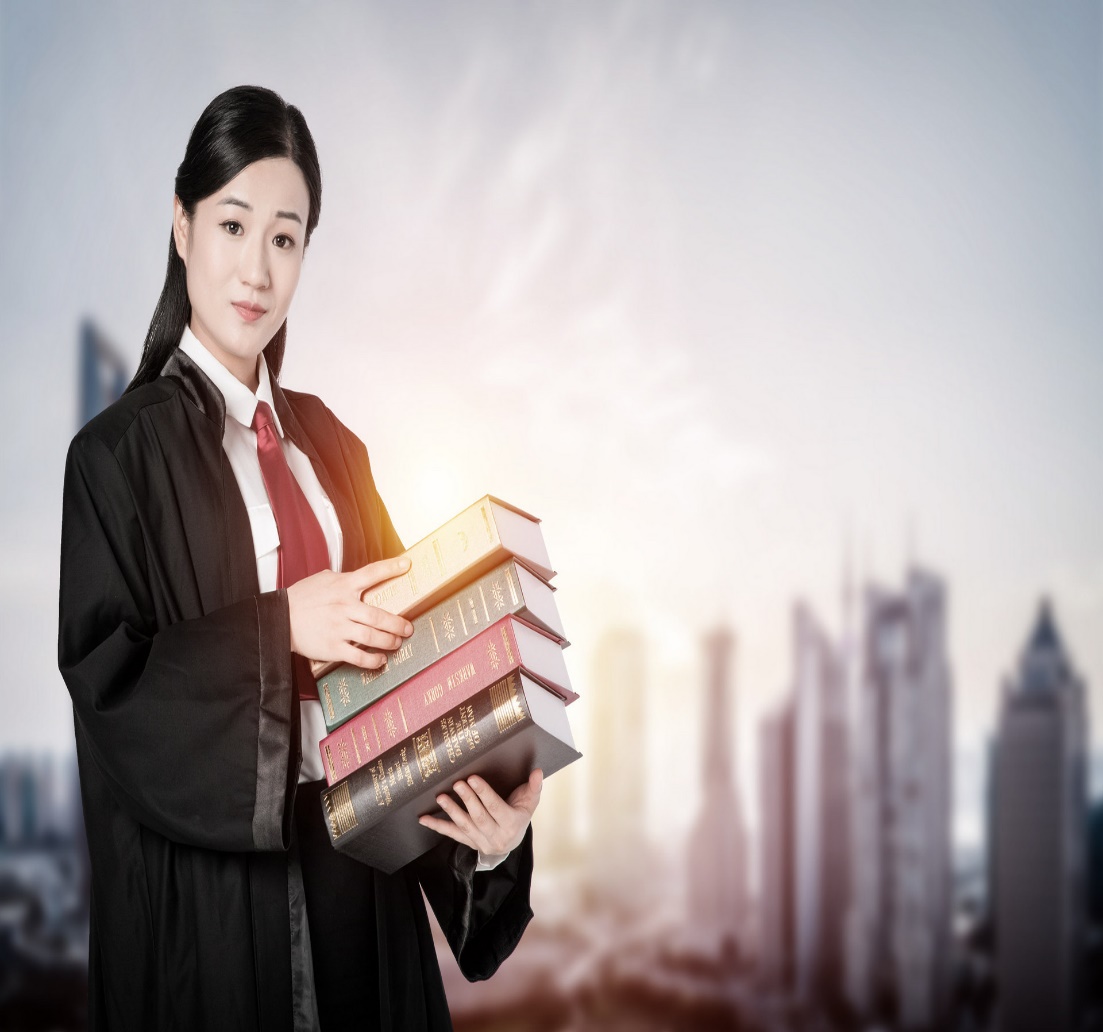 《民法典·侵权责任编》是我国民事法治建设的重大成果。
它以保护民事权益为核心，构建了科学合理的归责原则体系、
完善的责任构成与抗辩制度、全面的损害赔偿规则，并对各类
特殊责任主体和典型侵权行为进行了精细化规范，同时引入了
多项重要的制度创新。它不仅是裁判规则，更是行为规范，在
保障公民权利、维护社会秩序、促进公平正义、推动经济社会
健康发展方面发挥着不可替代的基础性作用，是法治中国建
设进程中一块坚实的基石。
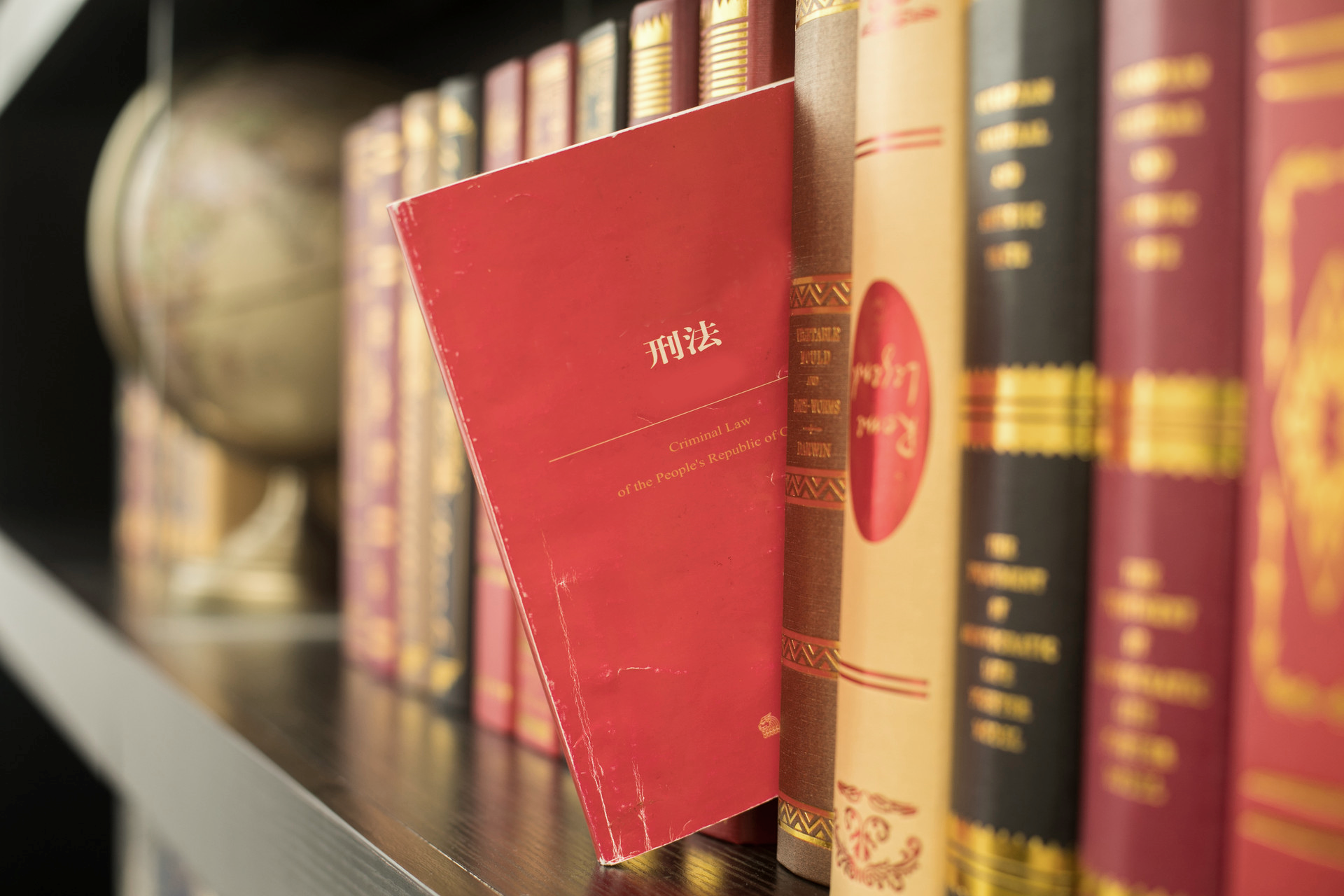 THANK YOU
感谢观看！
2025年5月20日